Organizzazioni internazionali.
Le Nazioni Unite
1
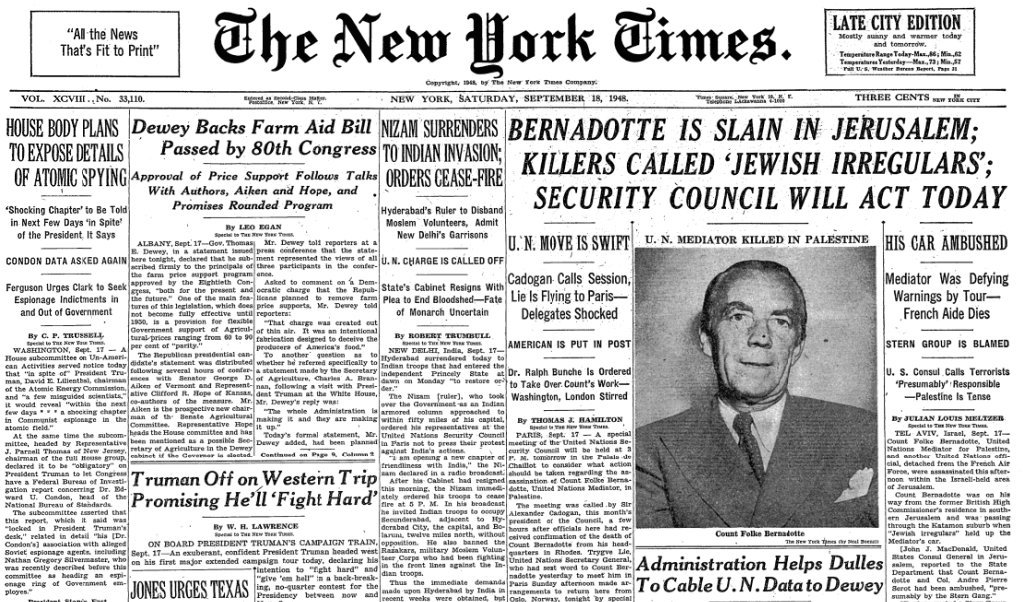 2
Carta delle Nazioni Unite
Articolo 104
L’Organizzazione gode, nel territorio di ciascuno dei suoi membri, della capacità giuridica necessaria per l’esercizio delle sue funzioni e per la realizzazione dei suoi scopi.
3
Riparazione per danni subiti al servizio delle N.U.
Parere consultivo della CIG, 1949
La Corte è giunta alla conclusione che l’Organizzazione è una persona internazionale. Ciò non equivale a dire che si tratta di uno Stato, cosa che certamente non è, o che la sua personalità giuridica e i suoi diritti e doveri sono gli stessi di uno Stato. Ancor meno è la stessa cosa che dire che si tratta di un “super-Stato”, qualunque cosa questa espressione possa significare. […].
4
Riparazione per danni subiti al servizio delle N.U.
Parere consultivo della CIG, 1949
[…] Ciò che significa è che è un soggetto di diritto internazionale ed è in grado di possedere diritti e obblighi internazionali, e che ha la capacità di difendere i propri diritti presentando reclami a livello internazionale.
5
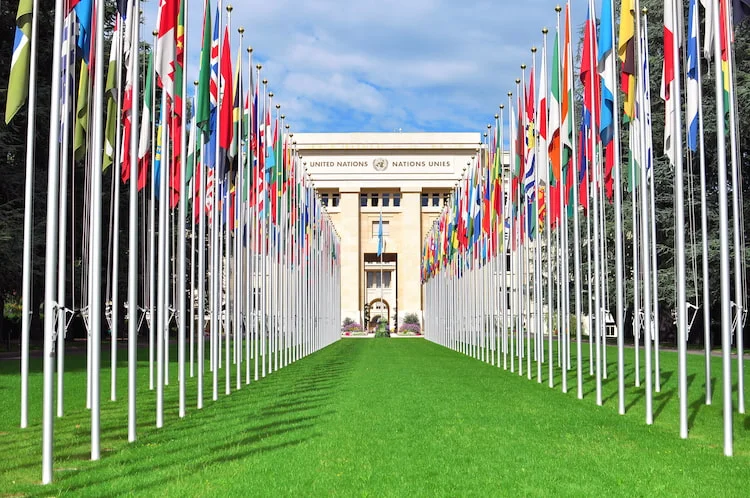 6
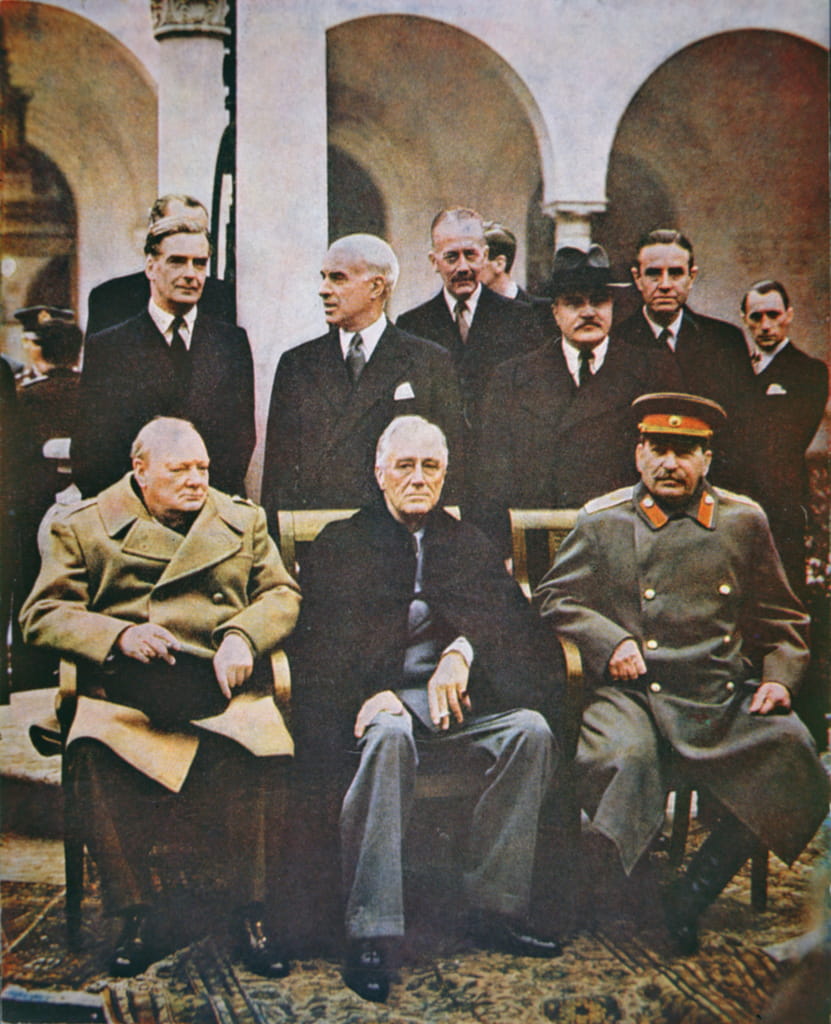 Conferenza di San Francisco (1945)
V
Conferenza di Yalta > 
(1945)
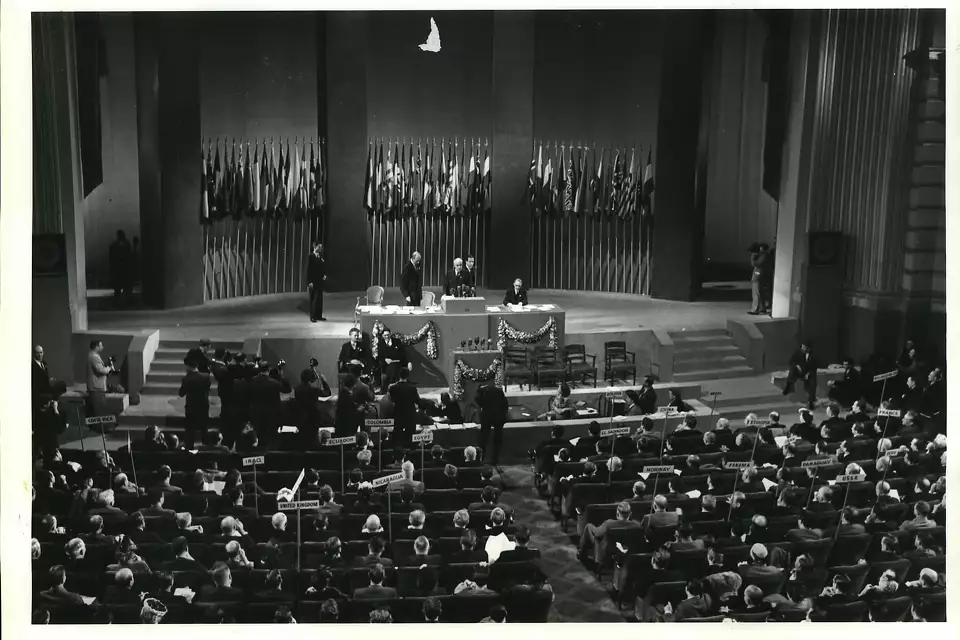 7
Carta delle Nazioni Unite – Articolo 1
Gli scopi delle Nazioni Unite sono:
Mantenere la pace e la sicurezza internazionali e, a tal fine: adottare efficaci misure collettive per prevenire e rimuovere le minacce alla pace e per reprimere gli atti di aggressione o le altre violazioni della pace, e per conseguire con mezzi pacifici, e in conformità con i principi della giustizia e del diritto internazionale,  la composizione o la risoluzione di controversie internazionali o di situazioni che potrebbero portare a una violazione della pace;
Sviluppare tra le nazioni relazioni amichevoli fondate sul rispetto del principio dell'uguaglianza dei diritti e dell'autodeterminazione dei popoli, e prendere altre misure atte a rafforzare la pace universale;
Realizzare la cooperazione internazionale per risolvere problemi internazionali di carattere economico, sociale, culturale o umanitario, e per promuovere e incoraggiare il rispetto dei diritti dell’uomo e delle libertà fondamentali per tutti, senza distinzioni di razza, sesso, lingua o religione; e
Essere un centro per coordinare le attività delle nazioni nel raggiungimento di questi fini comuni.
8
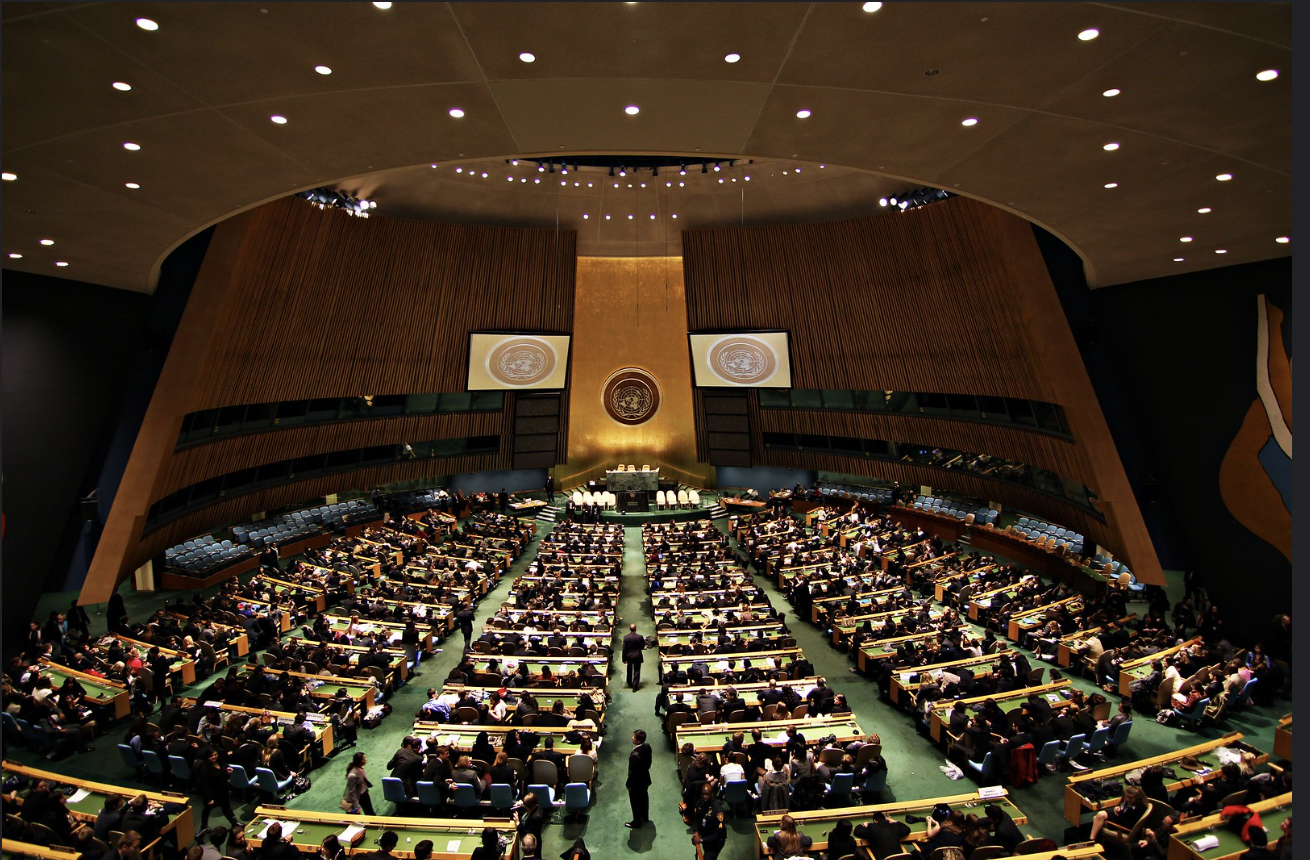 9
Carta delle Nazioni Unite – Articolo 10
L'Assemblea Generale può discutere qualsiasi questione o materia che rientri nell’ambito della presente Carta o che rientri nei poteri e nelle funzioni di qualsiasi organo previsto dalla presente Carta, e [...] può formulare raccomandazioni ai Membri delle Nazioni Unite o al Consiglio di Sicurezza o a entrambi su tali questioni o materie.
10
Carta delle Nazioni Unite – Articolo 17
L’Assemblea generale esamina e approva il bilancio dell’Organizzazione.
Le spese dell’Organizzazione sono a carico dei Membri secondo la ripartizione fissata dall’Assemblea Generale.
11
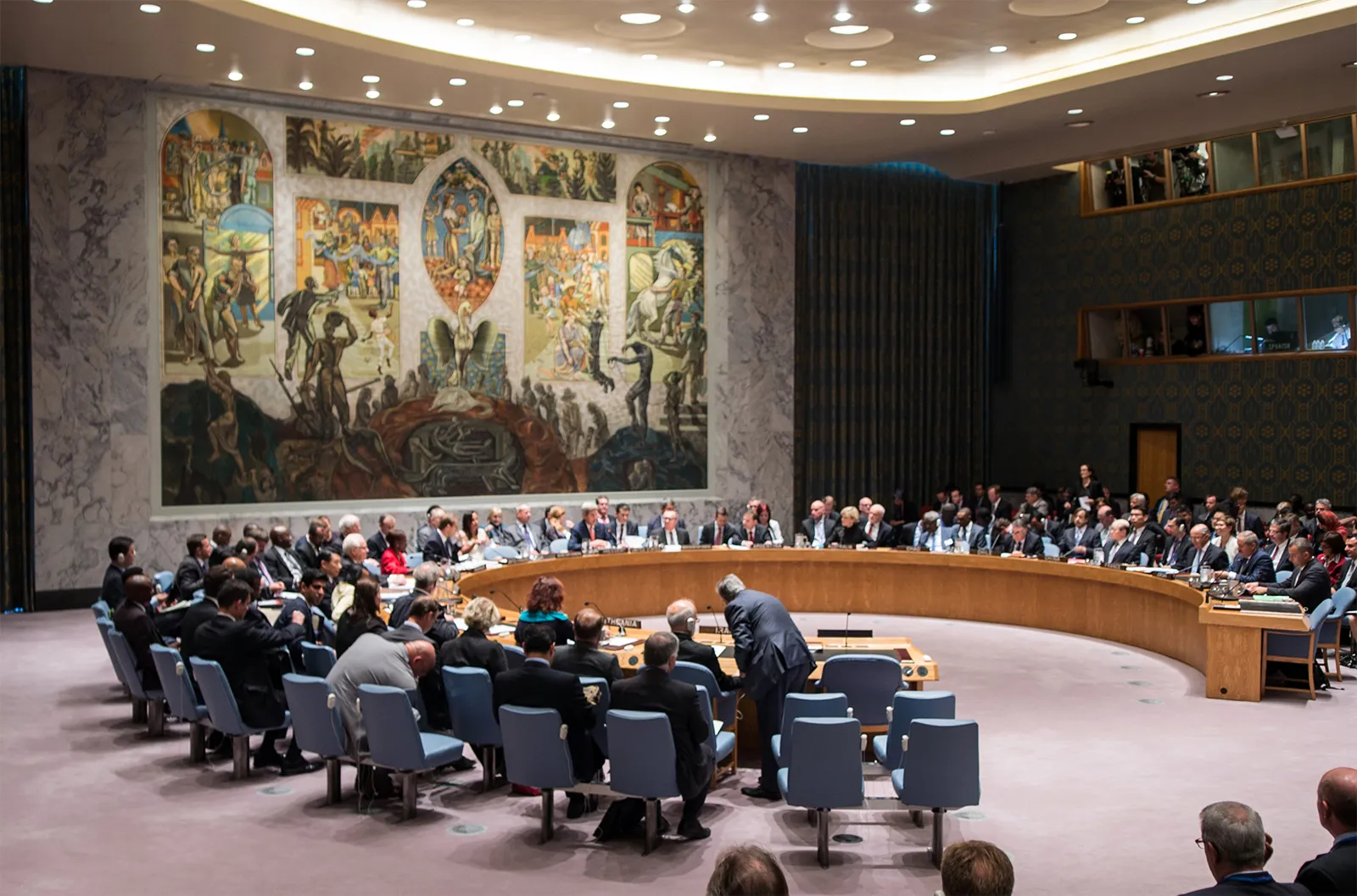 12
Carta delle Nazioni Unite
Articolo 24
Al fine di assicurare un’azione rapida ed efficace da parte delle Nazioni Unite, i suoi Membri conferiscono al Consiglio di Sicurezza la responsabilità primaria del mantenimento della pace e della sicurezza internazionali e convengono che, nell'adempimento dei suoi doveri nell’ambito di tale responsabilità, il Consiglio di Sicurezza agisce per loro conto.
Nell'adempimento di questi doveri, il Consiglio di Sicurezza agirà in conformità con i Fini e i Principi delle Nazioni Unite. I poteri specifici conferiti al Consiglio di Sicurezza per l'adempimento di tali compiti sono stabiliti nei capitoli VI, VII, VIII e XII.
13
Carta delle Nazioni Unite
Articolo 27
Ogni membro del Consiglio di Sicurezza dispone di un voto.
Le decisioni del Consiglio di Sicurezza su questioni procedurali saranno prese con un voto affermativo di nove membri.
Le decisioni del Consiglio di Sicurezza su tutte le altre questioni saranno prese con un voto affermativo di nove membri, compresi i voti concordanti dei membri permanenti [...]
14
Carta delle Nazioni Unite
Articolo 11
L’Assemblea Generale può discutere qualsiasi questione relativa al mantenimento della pace e della sicurezza internazionali [...] e, salvo quanto previsto dall’articolo 12, può formulare raccomandazioni riguardo a tali questioni allo Stato o agli Stati interessati o al Consiglio di Sicurezza o a entrambi. Qualsiasi questione di questo tipo su cui sia necessario agire sarà sottoposta al Consiglio di Sicurezza dall’Assemblea Generale prima o dopo la discussione.
L'Assemblea Generale può richiamare l’attenzione del Consiglio di Sicurezza su situazioni che possono mettere in pericolo la pace e la sicurezza internazionali.
15
Carta delle Nazioni Unite
Articolo 12
Mentre il Consiglio di Sicurezza esercita, in relazione a qualsiasi controversia o situazione, le funzioni che gli sono attribuite nel presente Statuto, l’Assemblea Generale non formulerà alcuna raccomandazione in merito a tale controversia o situazione, a meno che il Consiglio di Sicurezza non lo richieda [...]
16
ris. 377 A(V) del 1950 – Uniting for Peace
[…] se il Consiglio di Sicurezza, a causa della mancanza di unanimità tra i membri permanenti, non esercita la sua responsabilità primaria per il mantenimento della pace e della sicurezza internazionali [...] l’Assemblea Generale esaminerà immediatamente la questione al fine di formulare le opportune raccomandazioni ai Membri per misure collettive, incluso, nel caso di una violazione della pace o di un atto di aggressione, l’uso della forza armata quando necessario, per  mantenere o ripristinare la pace e la sicurezza internazionali. Se non è in sessione in quel momento, l’Assemblea Generale può riunirsi in sessione straordinaria d’urgenza entro ventiquattro ore dalla richiesta.
17
Costruzione di un muro in Palestina
Parere consultivo della CIG, 2004
[…] questa interpretazione dell’articolo 12 si è evoluta successivamente. […] In effetti, la Corte rileva che nel tempo c'è stata una crescente tendenza da parte dell’Assemblea Generale e del Consiglio di Sicurezza ad affrontare in parallelo la stessa questione riguardante il mantenimento della pace e della sicurezza internazionali [...] La Corte ritiene che la prassi dell’Assemblea generale, così come si è evoluta, sia coerente con l’articolo 12, paragrafo 1, della Carta.
18
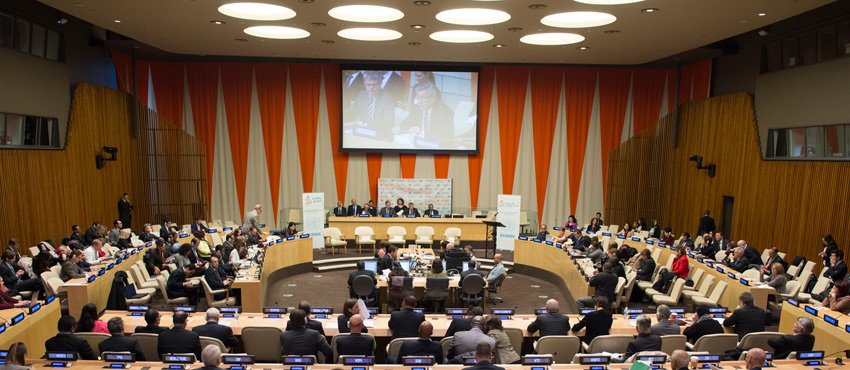 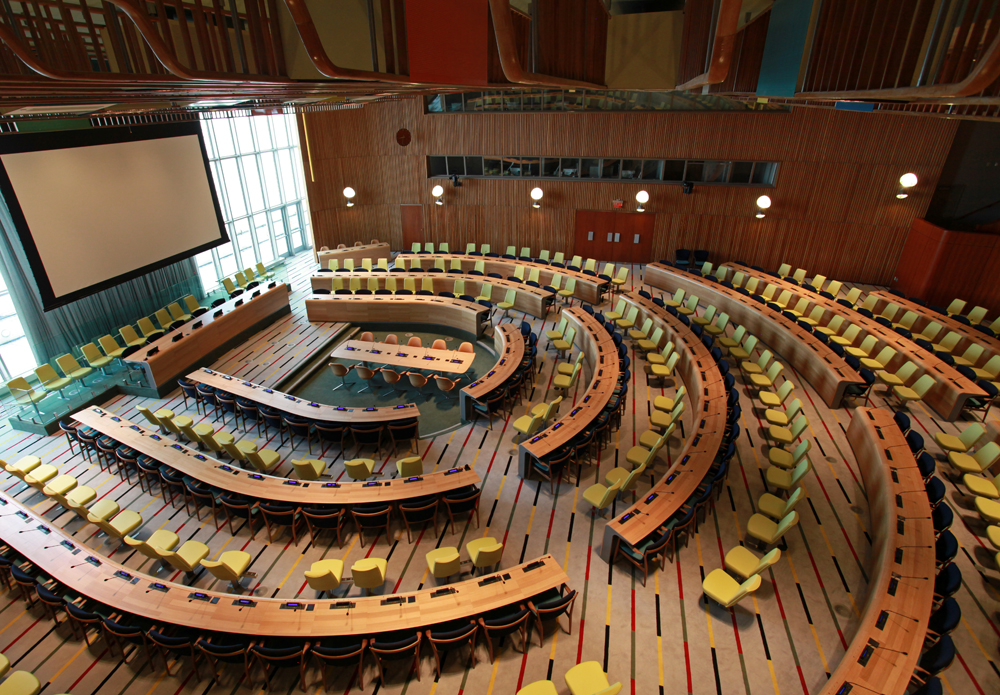 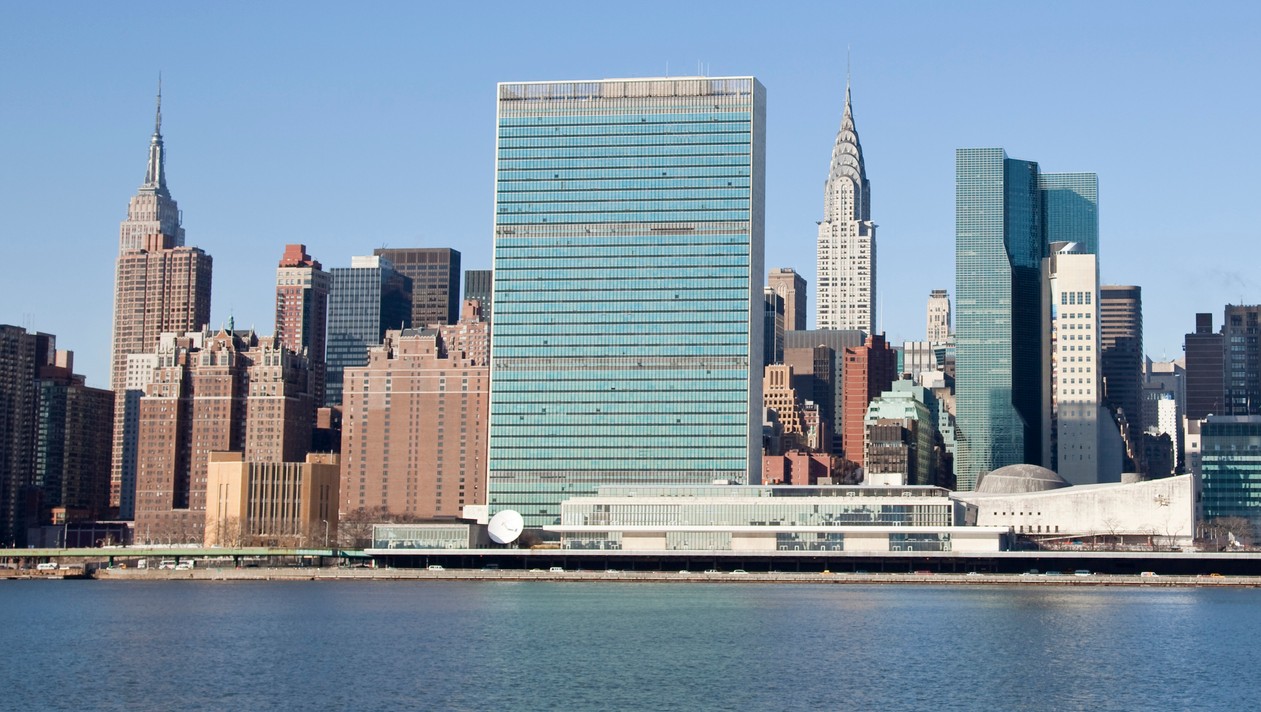 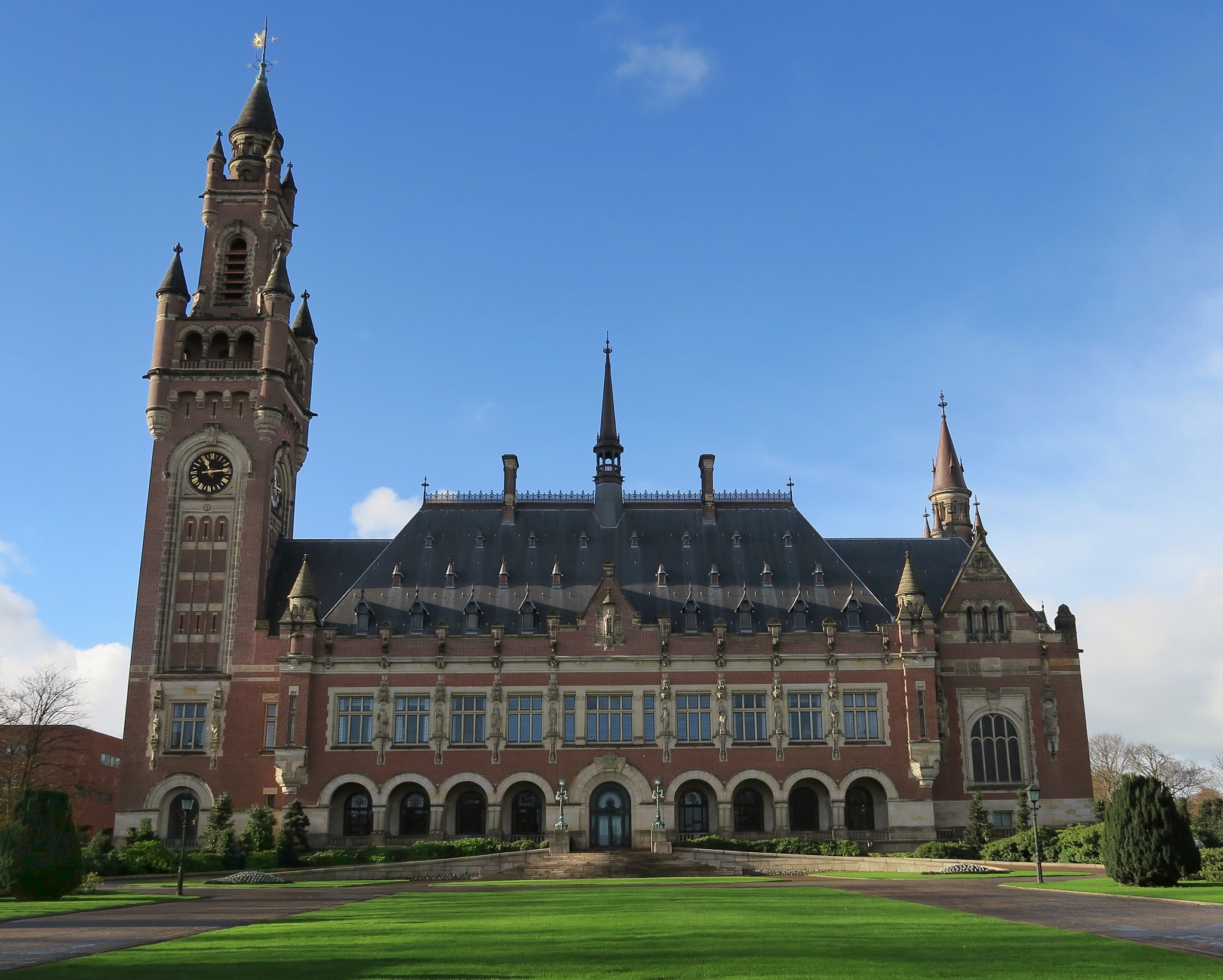 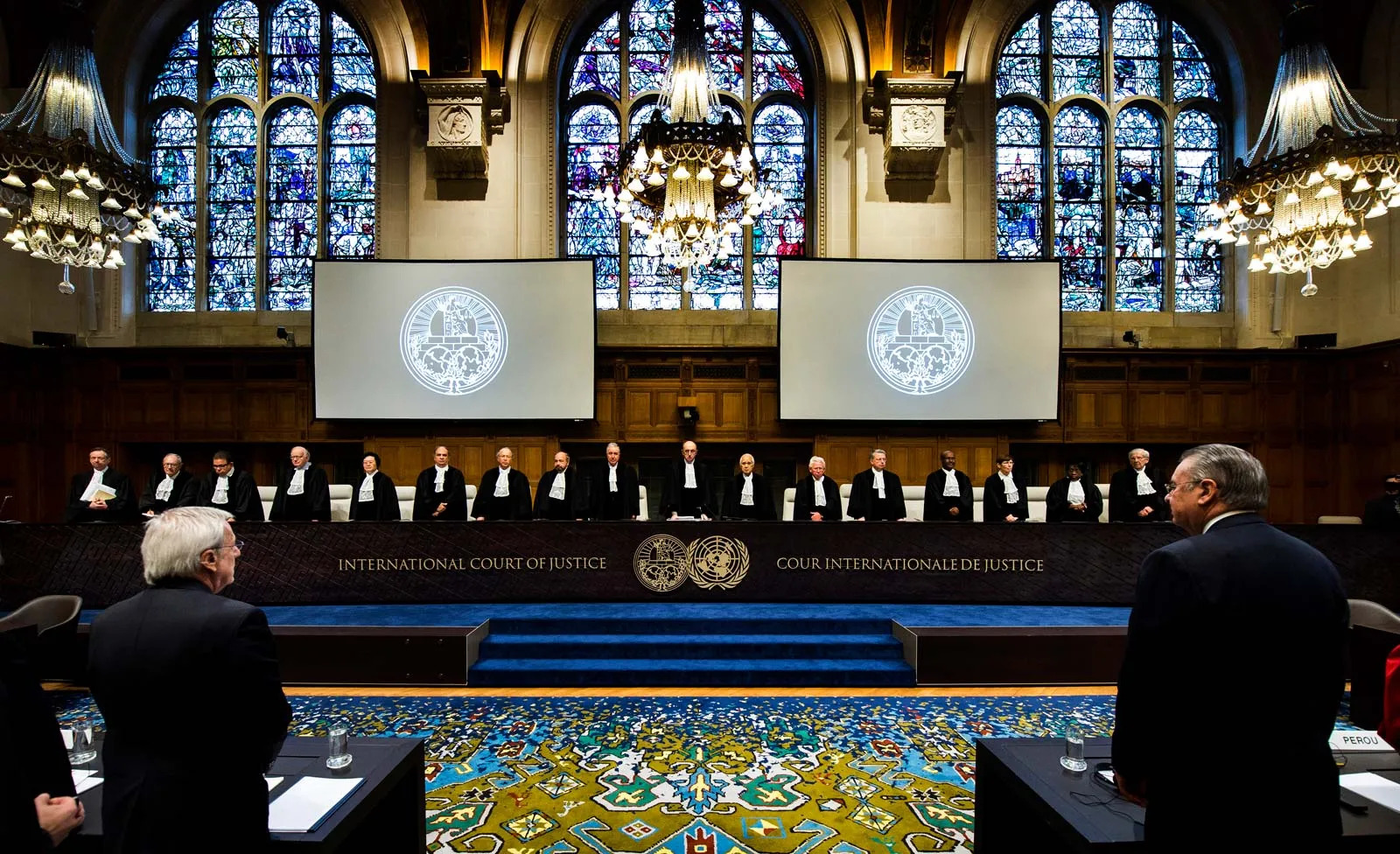 International Court of Justice